Systems Engineering Research Center (SERC)Capstone Marketplace Objectives June 2022
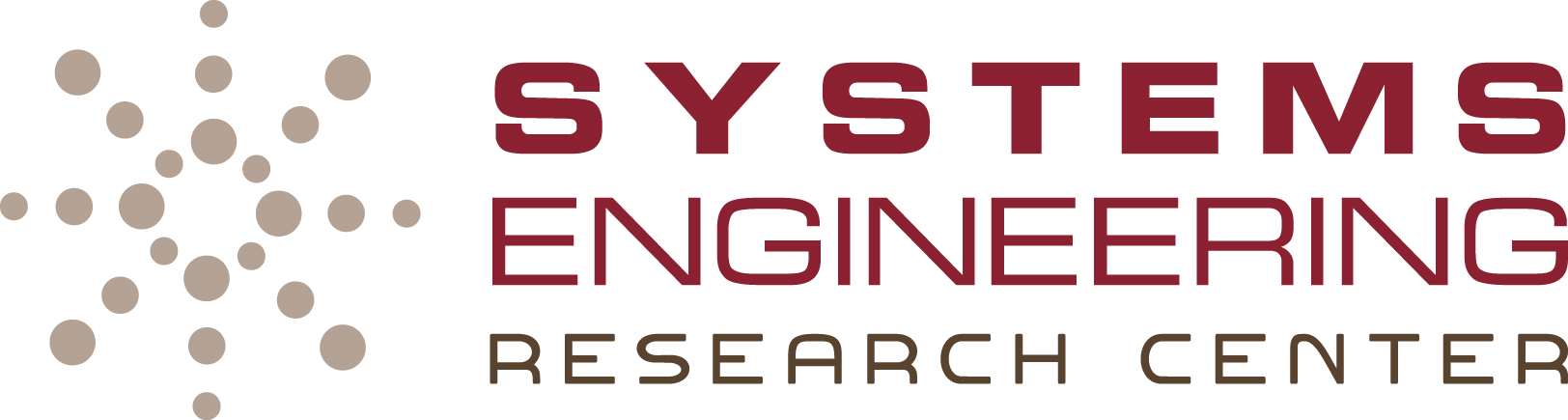 This material is based upon work supported, in whole or in part, by the U.S. Department of Defense through the Systems Engineering Research Center (SERC) under Contract H98230-08-D-0171. The SERC is a federally funded University Affiliated Research Center (UARC) managed by Stevens Institute of Technology consisting of a collaborative network of over 20 universities.  More information is available at www.SERCuarc.org
SERC Capstone Marketplace Objectives
The System Engineering Research Center’s Capstone Marketplace reinforces system engineering thinking in students doing senior design projects, by presenting challenging problems and promoting “system” approaches to solutions. 
SERC’s Capstone Marketplace connects student teams to government customers with real problems. 
Interactions between student teams and government customers model the best practices between industry and government in technical development efforts.  
Simplified “system” problem solving approaches are emphasized.   
Involvement with SERC Capstone Marketplace projects provides students exposure to DOD and other government technology development activities 
Capstone projects can transition to research opportunities with  government program offices.
What SERC Looks for in Capstone Marketplace Teams
Multidisciplinary Team efforts—Ideal solutions to problems often require student teams to cut across engineering, management, business, and other disciplines 
Efficient communication with real customers.  The Marketplace provides direct contact with Subject Matter Experts who actively participate in guiding problem solutions.  Students must present their information in clear and concise discussions. 
Critical thinking.  Students must decide “what” their problem is.  Different approaches to solutions are encouraged.  Team decisions need to balance technical, schedule, and resource allocations.  Students’ skills in forming, justifying,  and presenting project decisions and outcomes are emphasized.
Mirroring business models and small entrepreneurships.  The Capstone Marketplace emphasizes  organization, planning, technical efforts, schedules, status and reviews, financial tracking, risk management, and reporting that duplicate best business practices. 
2 semesters of activity
Tangible “deliverables”.  The object of the SERC Capstone is to “make something” (hardware or software) that is a demonstrable solution to a  “problem”.  
 Value to government customers.  Student efforts produce research, analysis, prototypes, “out of the box” approaches and other technical data  valued by their customers.